The Devil in Silver
comic
Please read right to left.
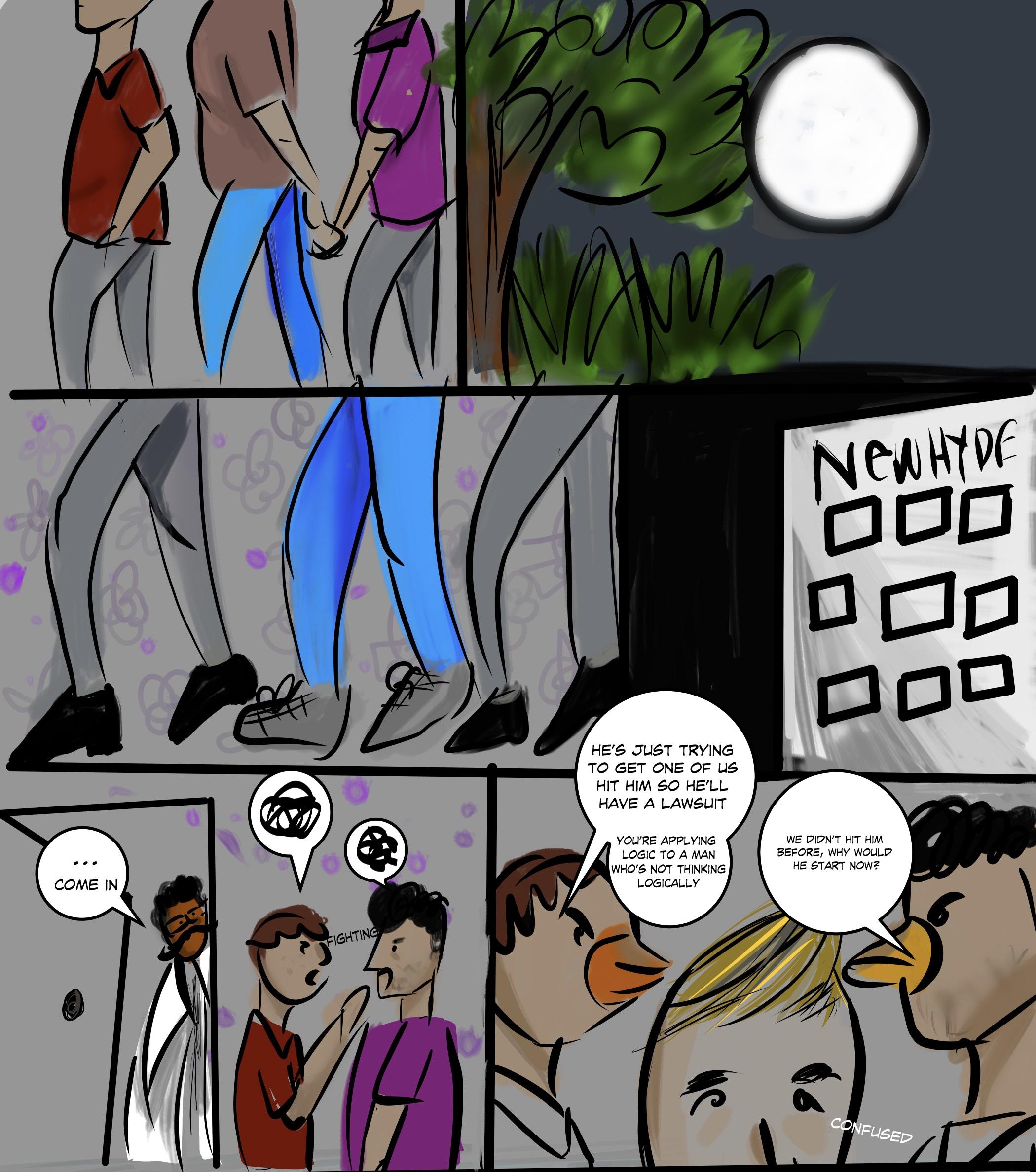 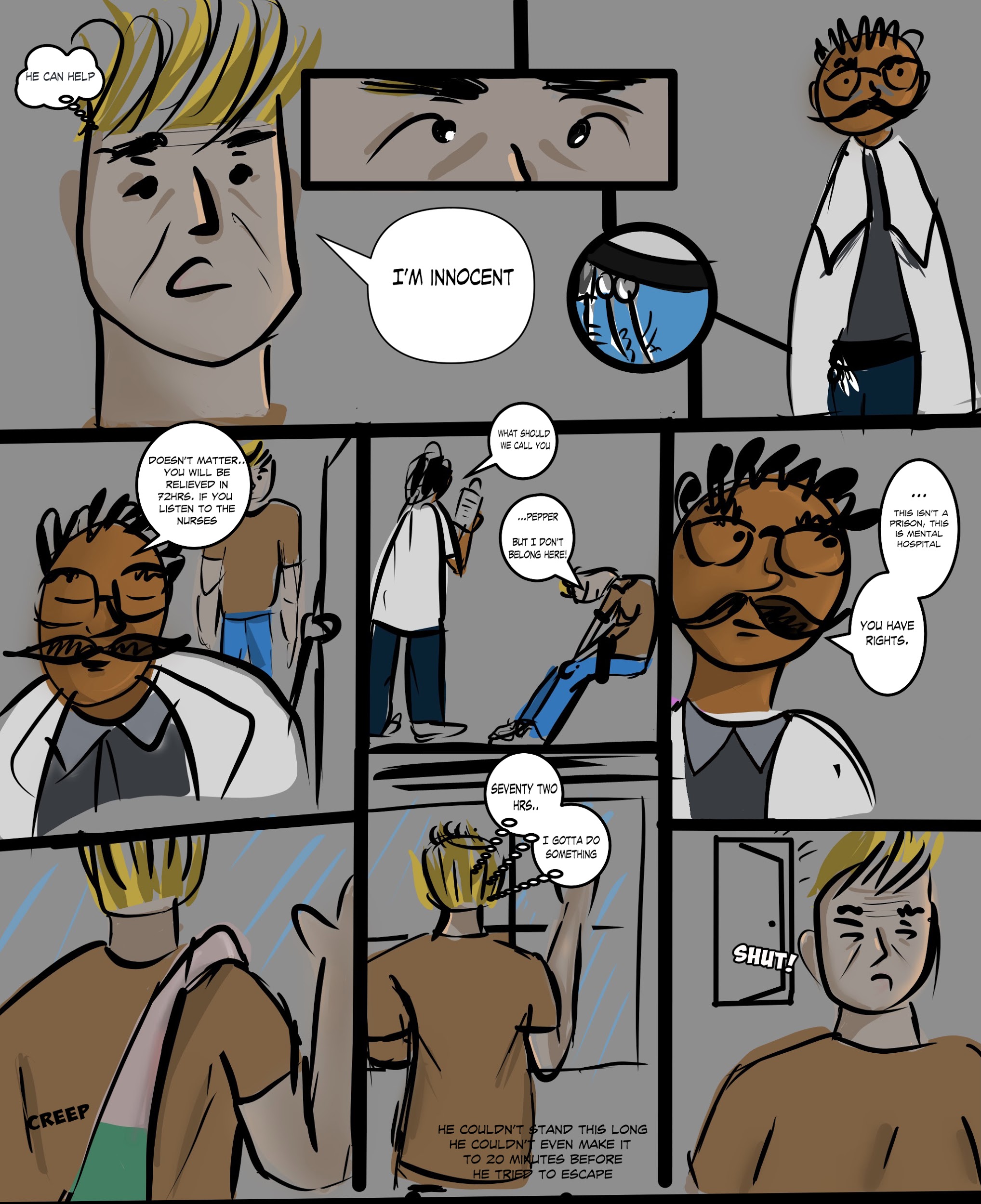 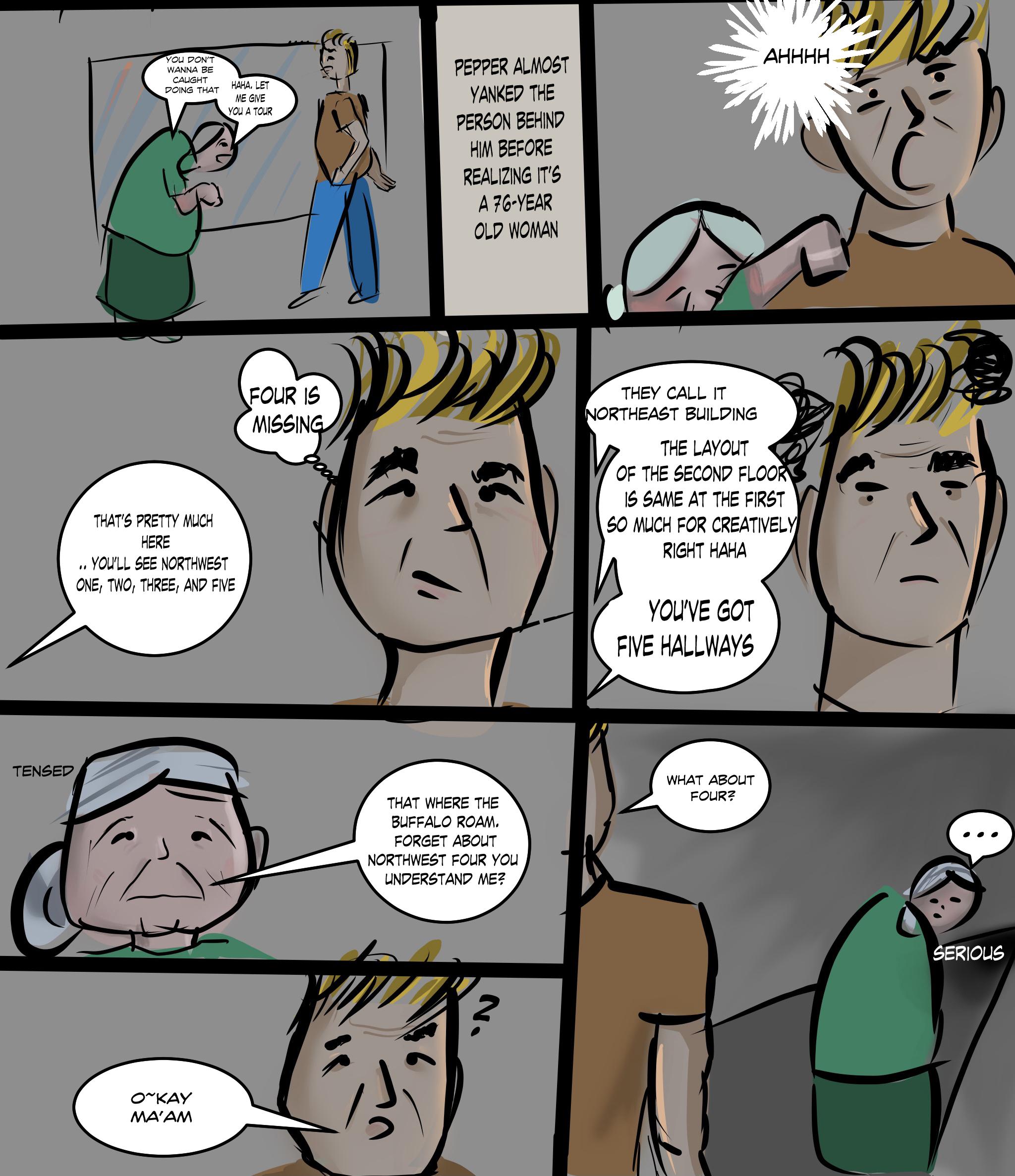 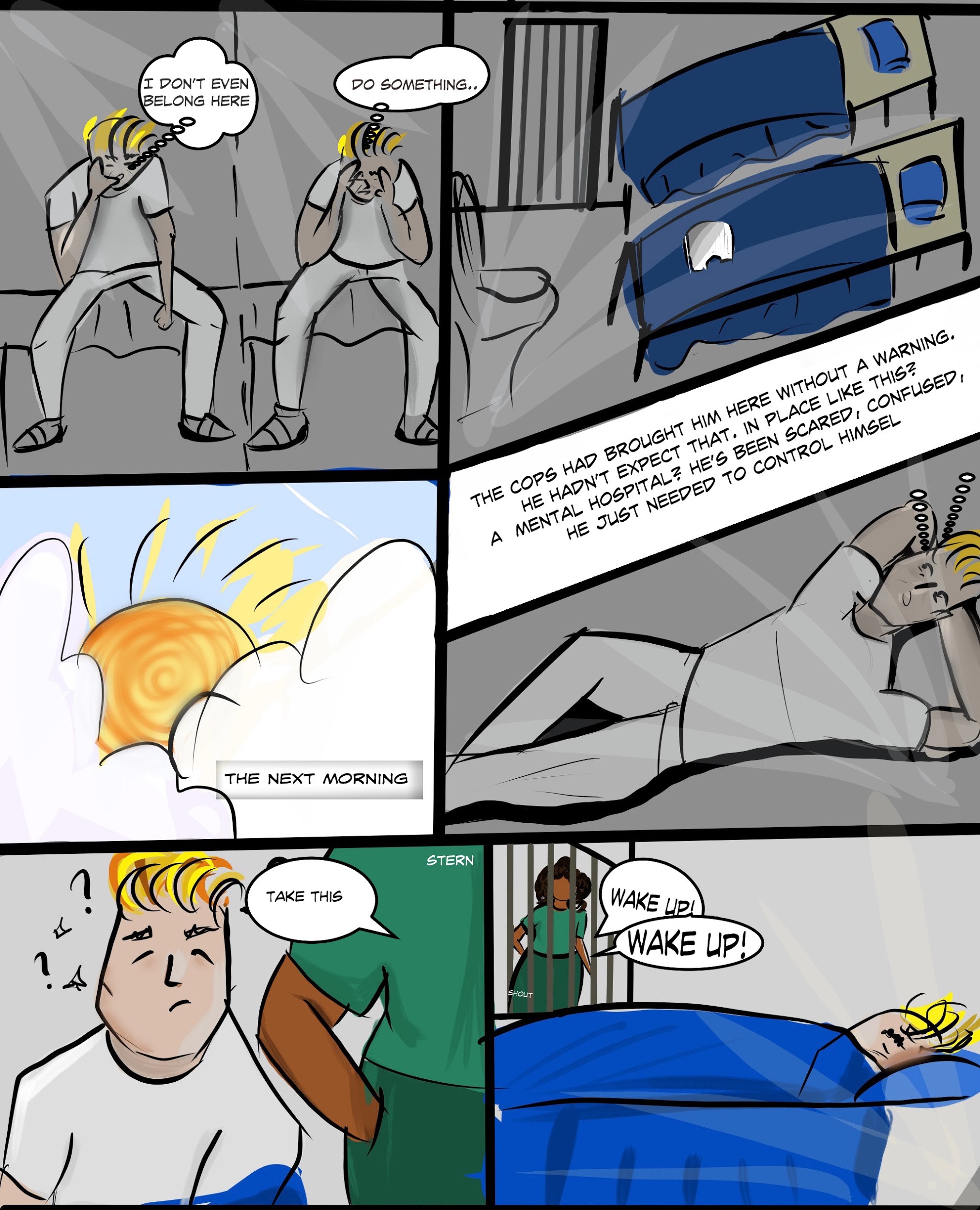 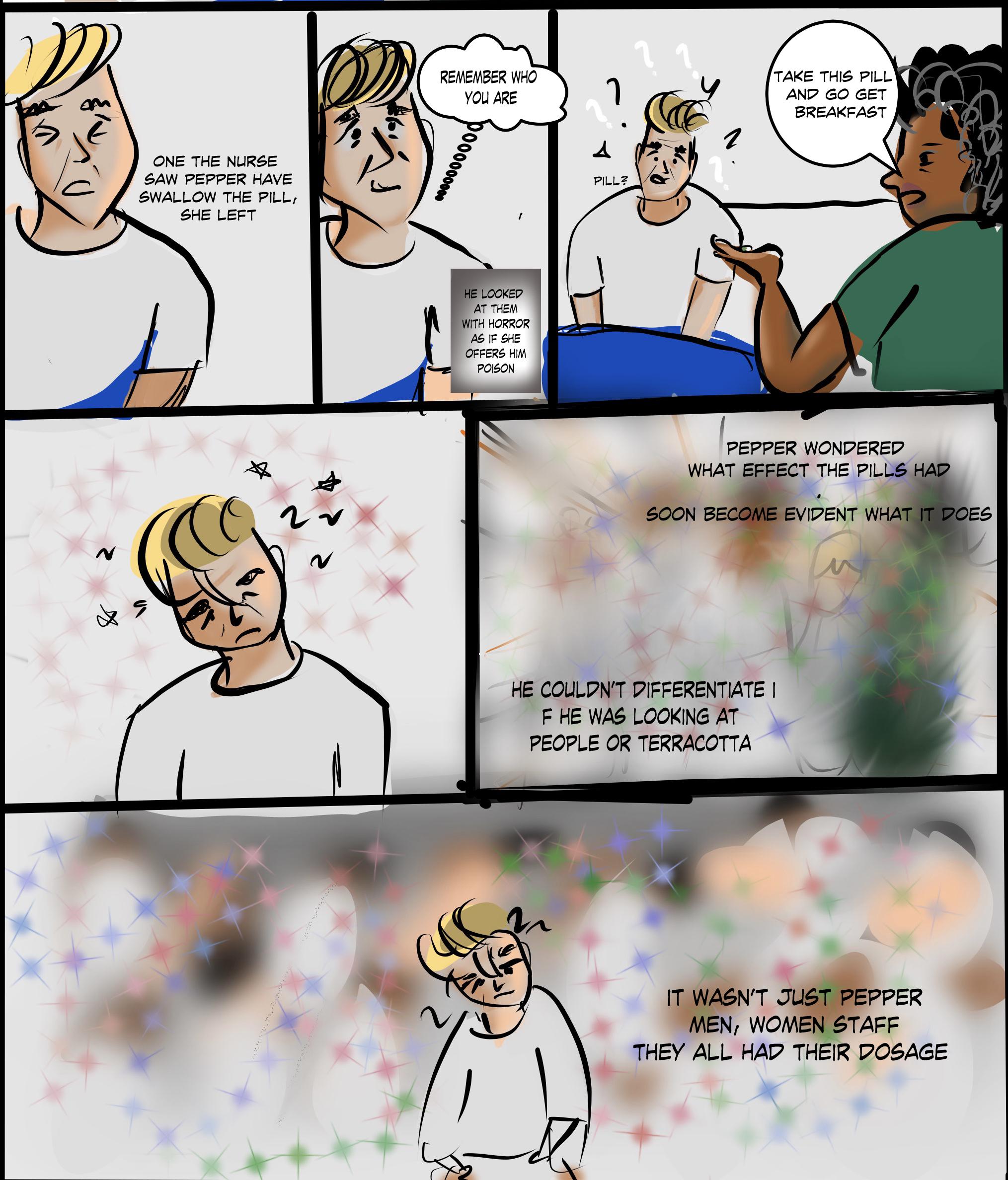 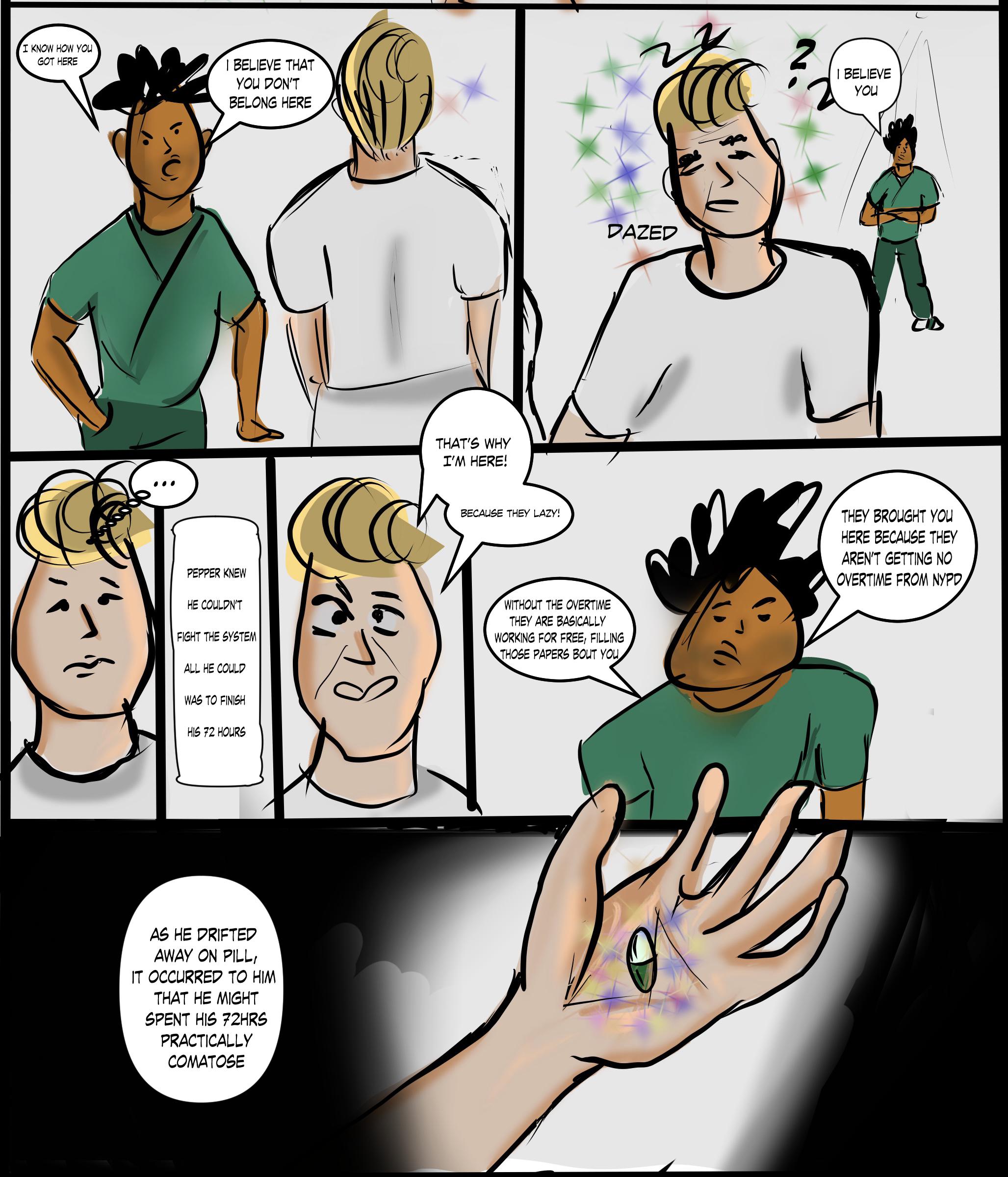 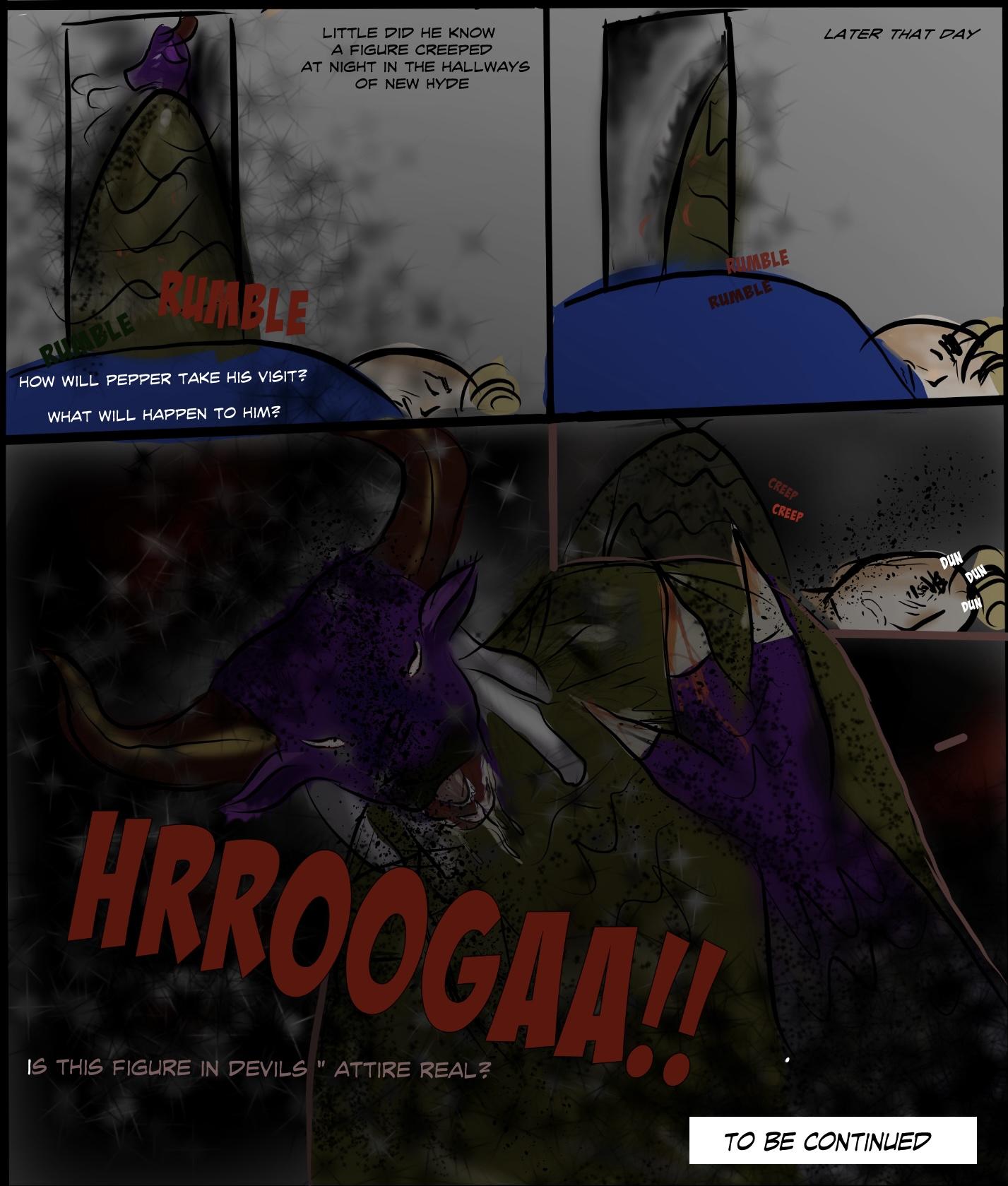